Depreciation
Past exam questions
2018 Exam 2 Q5a
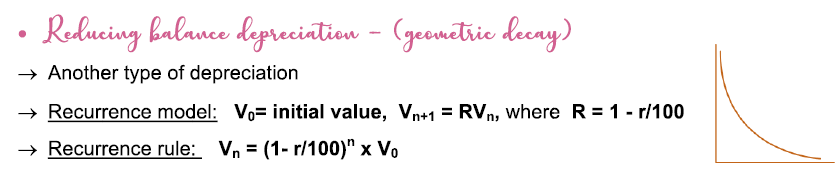 2018 Exam 2 Q5b
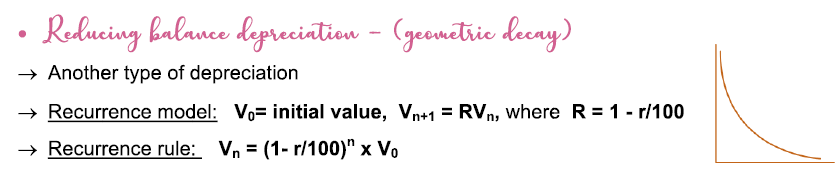 2016 Exam 2 Q6a
2016 Exam 2 Q6b
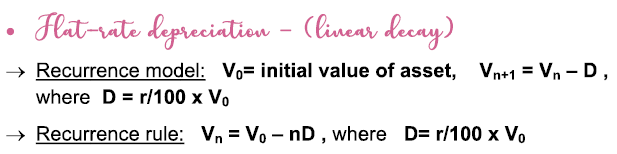 2016 Exam 2 Q6c